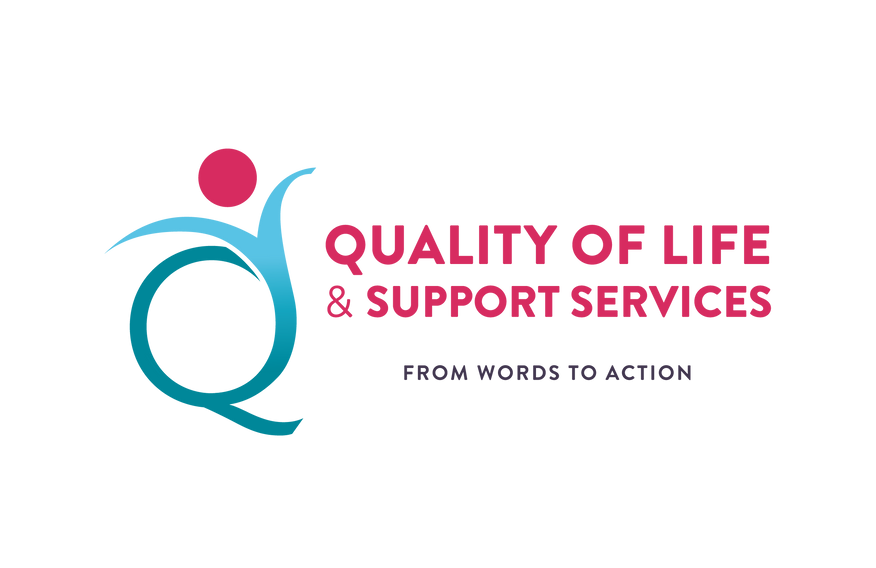 Workshop 15: Family-centred methodologies in ECI and their impact on quality
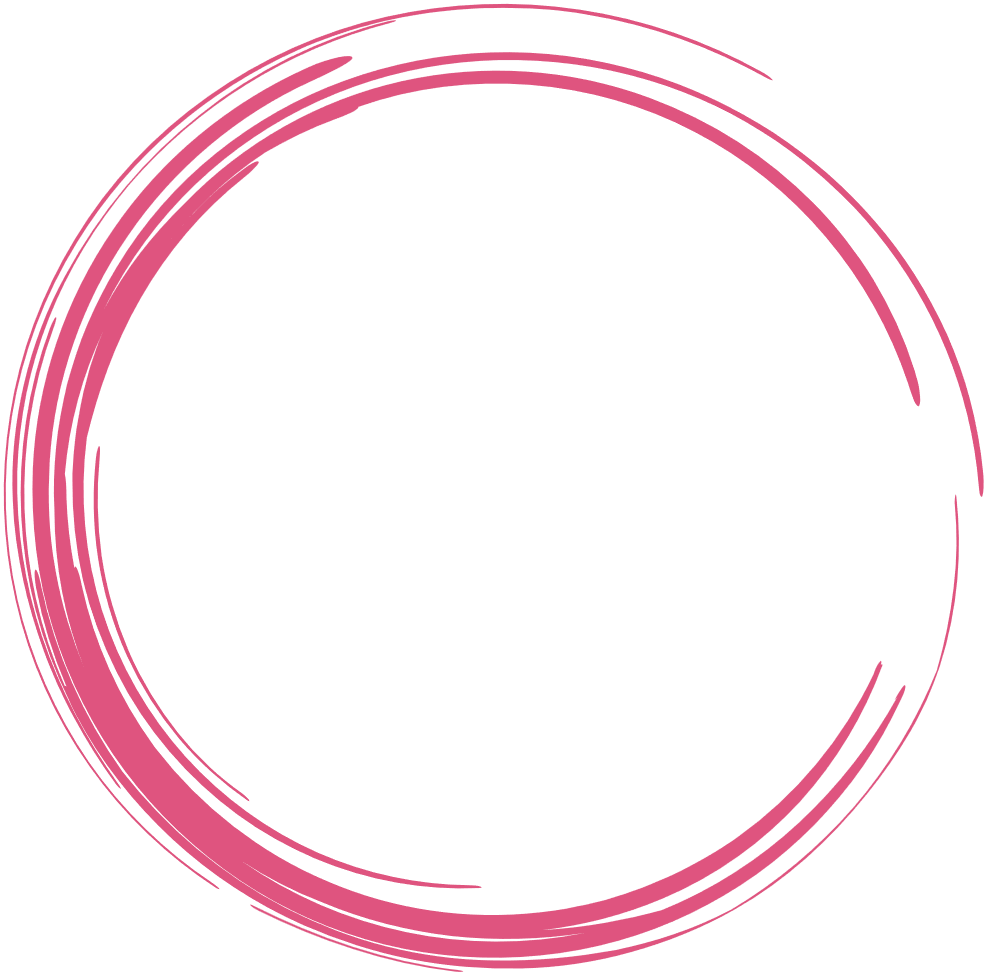 Darija Udovičić Mahmuljin
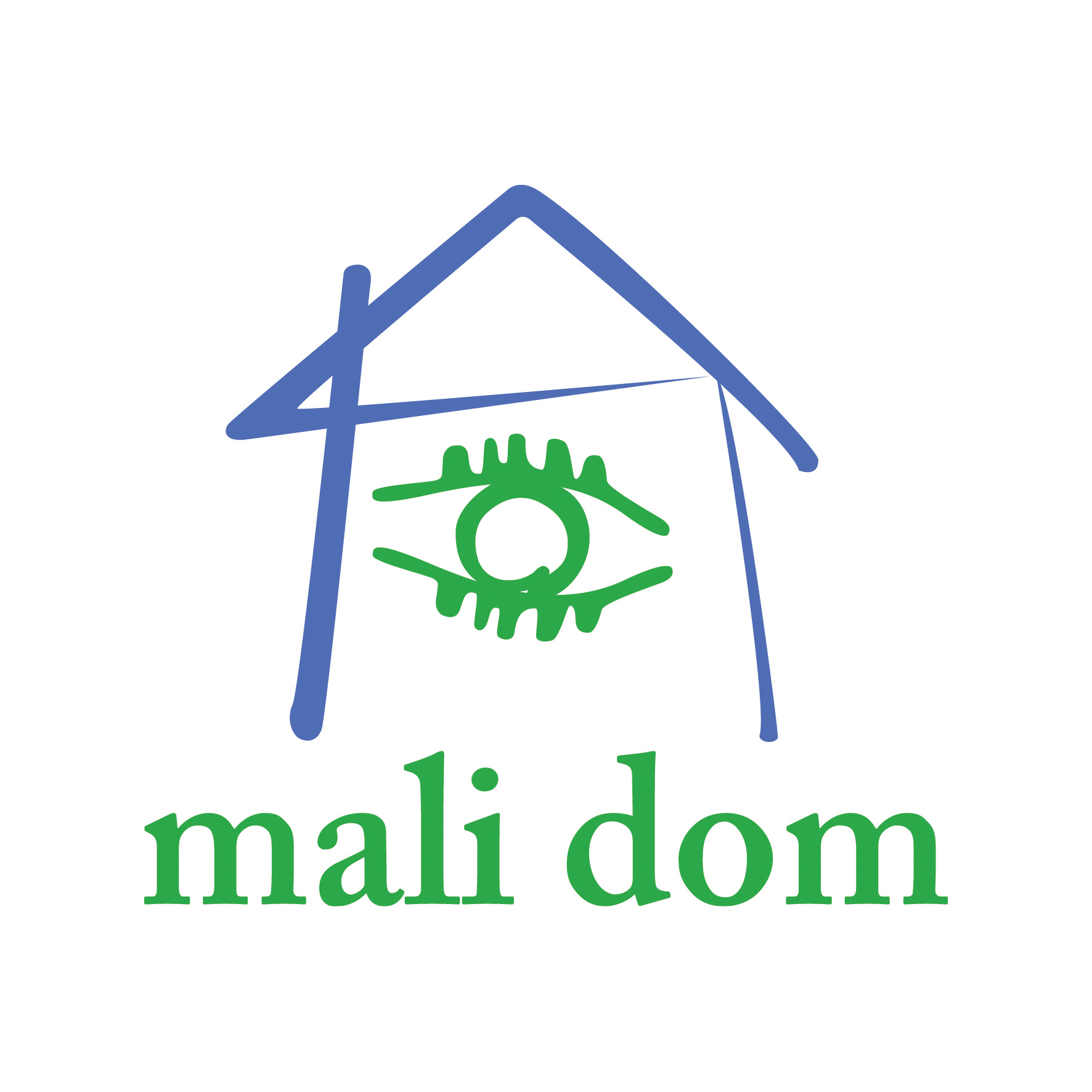 #QualitySocialServices
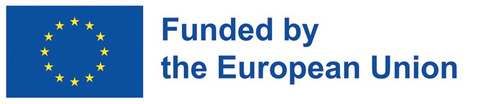 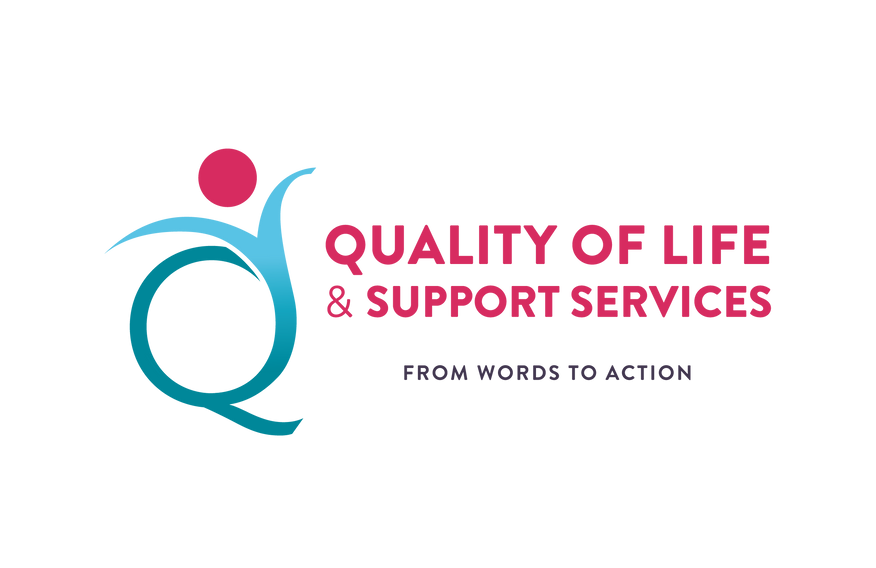 What is family centered services in ECI
describes a method of coordinating and providing services to support the child and the family 
Support is based upon families unique strengths and needs
 Services are based on the family priorities
It is focused on the outcomes for child and not on services 
sets of values, skills, behaviours and knowledge that recognises the central role of families in children’s lives
Way of thinking and acting
has been established as a best practice model
#QualitySocialServices
[Speaker Notes: Family-centred practice is a way of thinking and acting that ensures that professionals and families work in partnership and that family life, and family priorities and choices, drive what happens in planning and intervention. 
ach family is unique and different. 
The family is the constant in the child’s life. 
The family is the expert on the child’s abilities and needs. 
Optimal child functioning occurs within a supportive family and community context 

The task for ECI 
professionals is to identify what strategies and experiences will work for the 
particular child in the particular family circumstances, and to work with the 
family to build these into daily routine]
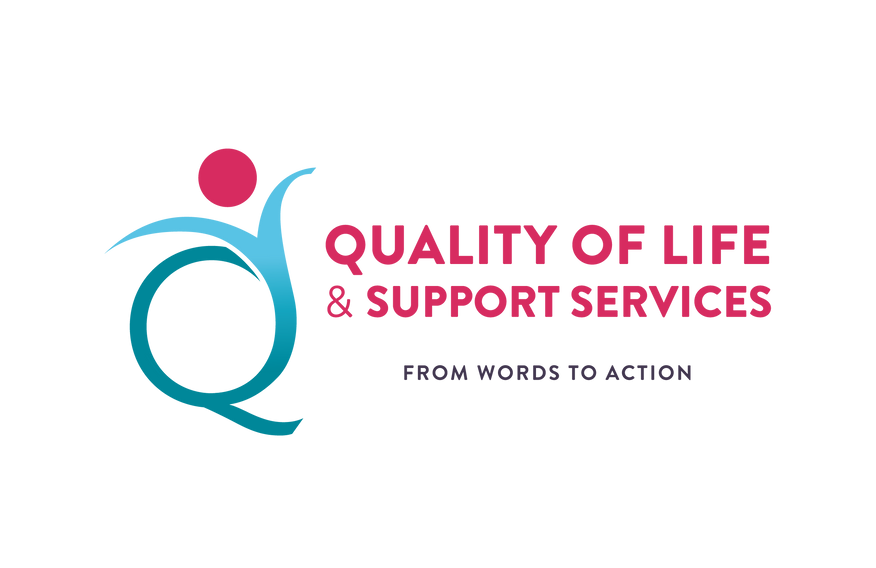 Family centered services in ECI
Family is the 
center of theservices 
 provided for the child
Services vary from family 
to family  because of differences 
in strengths and needs among
 families
Family center practices are
designed to meet the strengths
and needs of  both
 child and the family
#QualitySocialServices
[Speaker Notes: Family-centred practice is a way of thinking and acting that ensures that professionals and families work in partnership and that family life, and family priorities and choices, drive what happens in planning and intervention. 
ach family is unique and different. 
The family is the constant in the child’s life. 
The family is the expert on the child’s abilities and needs. 
Optimal child functioning occurs within a supportive family and community context 

The task for ECI 
professionals is to identify what strategies and experiences will work for the 
particular child in the particular family circumstances, and to work with the 
family to build these into daily routine]
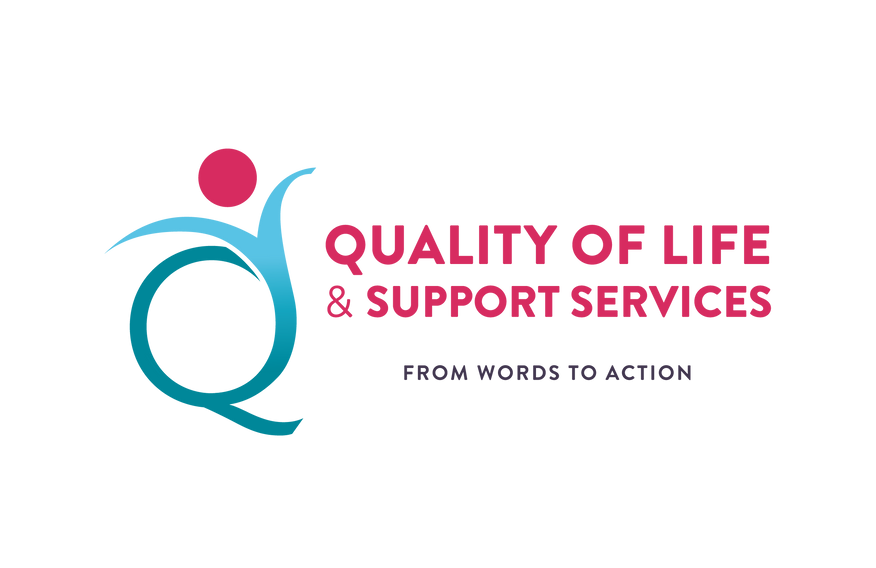 Child centered (medical) model vs. Family centered model
medical model is still highly present as the service in ECI
medical model is therapeutic approach that is focused on childs deficits and starts from childs limitations  and based on that , creates intervention and therapeutic procedures
Family centered model is focused on the family and the child, it starts from the abilities and existing strengths, encourages and develops them
it is necessary to constantly raise awareness and point out the essential differences between the two mentioned approaches because they ultimately have different outcomes
for a faster and better transition from a medical to an ecological, family centered model , it is necessary to change the administrative legal framework and educate experts from all systems
#QualitySocialServices
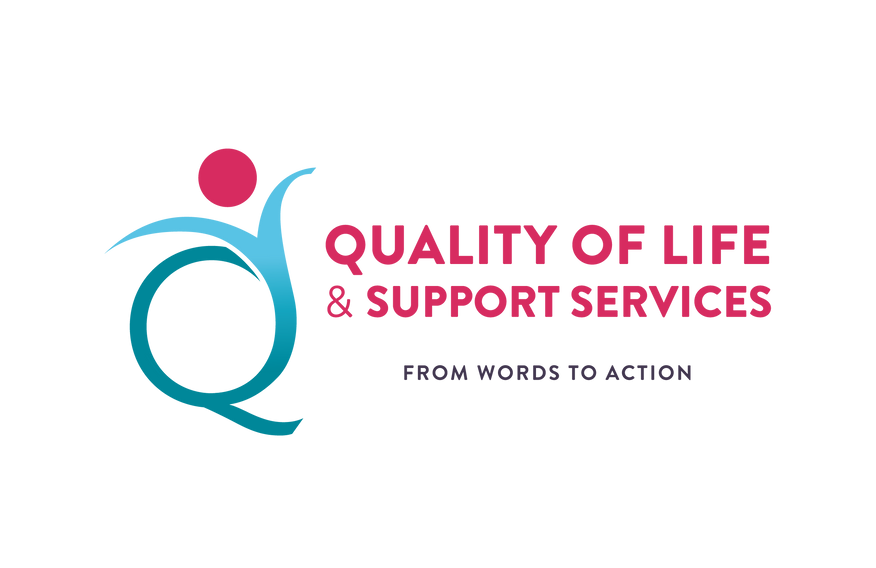 Model  focused on 
the FAMILY(family centered model )
Model  focused on the CHILD( medical model )
)
child - what he can't do, what are his difficulties, limitations, obstacles, etc

standardized procedures and approach regardless of diversity, environment and specific  needs

experts "know" what is best for the child, choose goals and decide for the parents

specialized procedures and activities

fragmentation of services and activities

multidisciplinary approach - each specialist works independently from the aspect of his profession, from assessment to intervention
family - recognizes and starts from the    
   abilities and existing strengths in the family –
   encourages and develops them

 Individualized approach – respecting
   diversity, family context and specific needs

activities together with families -  partnership

 integrated way of implementing procedures

 coordinated services - for achieving the
   common goal and progress of the child

transdisciplinary approach - exchange of
  information, knowledge and ideas – to
  combine several development components
  into one activity
#QualitySocialServices
[Speaker Notes: parents know their child best and want the best for him - they are encouraged to define goals and activities together with experts - a partnership
The goal is to establish collaborative partnership with families an to empower them in identifying and achieving child and family level outcomes that are relevant and that are also meaningful for them 

više usluga nije nužno bolje – već se usluga ostavruje kroz  prethodnu suradnju sa  stručnjacima iz različitih područja , 		  koordinacije između njih te transdicsiplinarni pristup – na taj način  	  koji sve to integrira u jedinstvene aktivnosti , a koje se potom 	  provodene unutar svakodnevnih obiteljskih rutina

Working as a transdisciplinary team reduces the likelihood of confusion for the family by reducing the number of people and disciplines with which they need to interact.
This model is less intrusive because parents only need to build one key relationship and  only one service provider visits the home.  Enhanced and streamlined communication is considered to be a key benefit for the family. 
Since no one discipline is more effective than another in providing early intervention services, particularly for children younger than 1 year of age, this cross discipline work ensures that all are working on the same comprehensive outcomes and strategies and so they are more likely to be realized.]
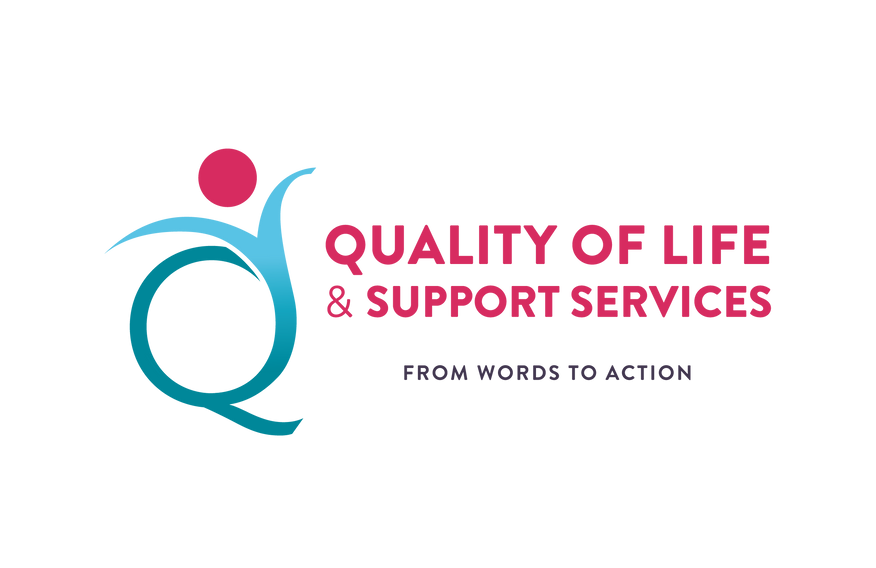 Paradigm shift
Child centered 						Family centered 
Standardised approach	 	     			Individualised approach
Deciding FOR the family 	      	  		Deciding WITH the family 
Specilised 		      					Integrated
Fragmented		  	    			       Coordinated
Multidisciplinary	      					Transdisciplinary
#QualitySocialServices
[Speaker Notes: The goal is to establish collaborative partnership with families an to empower them in identifying and achieving child and family level outcomes that are relevant and that are also meaningful for them]
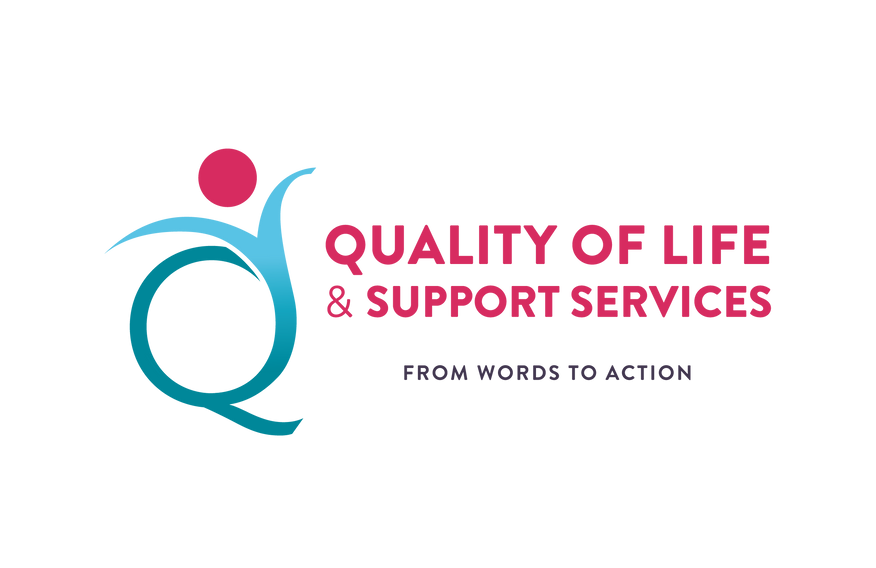 Family centered model -characteristics
Turnbull and Turnbull (2001) describe four characteristics that describe family-centered practices

Include families in decision-making, planning, assessment and service delivery at all levels 
Develop services for the whole family (not just the child) 
Are guided by families priorities for goals and services 
Offer and respect families' choices regarding participation 

focused on establishing natural environments that provide contex of the everyday activities of the family and the interactions between the child and significant  adults. 
 embedded natural learning opportunities and intervention strategies into daily activities
#QualitySocialServices
[Speaker Notes: Support works best when you understand each family’s individual goals, expectations, values and everyday life.
Parents know their children and their family best.
All families have strengths, and we learn and grow best when we use our strengths.
Children’s wellbeing and development depends on the wellbeing of all other family members and of the family as a whole.
Family wellbeing depends on the quality of informal social supports and the availability of formal support services.
This approach is an effective way to improve outcomes for families and children. And it works across a wide range of human services.]
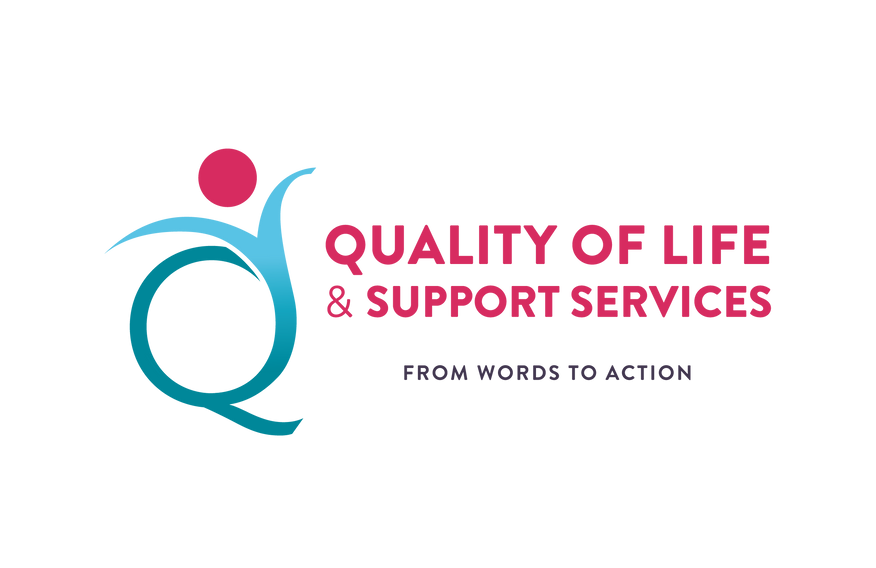 Family centered practices in ECI
#QualitySocialServices
[Speaker Notes: Practitioners are knowledgeable and respectful of diversity and provide services and supports in flexible ways that are responsive to each family’s cultural, ethnic, racial, language and socioeconomic characteristics.]
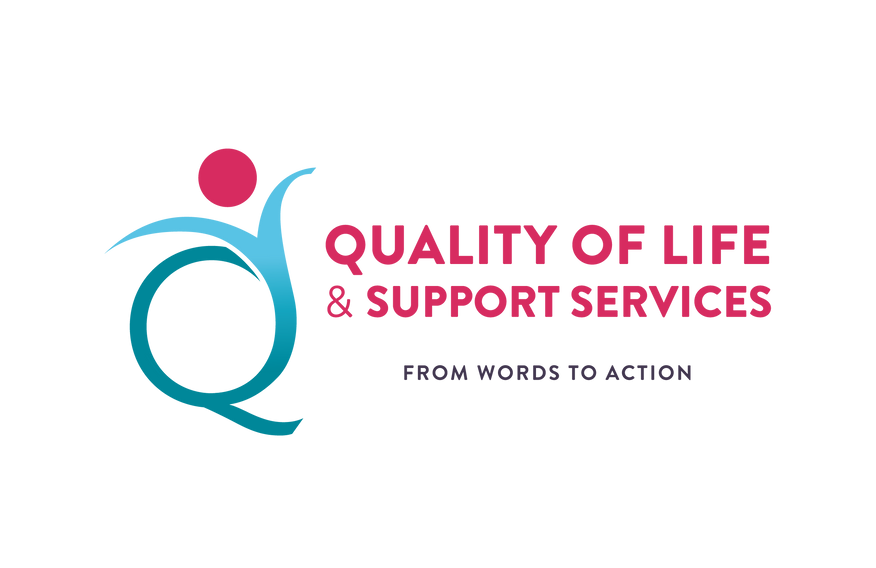 Family centered model – providing services through support
Supporting families in understanding that they have a unique set of strengths and resources is the starting point for intervention – families are more empowered
Families will feel more successful and be more likely to use these skills. While focusing on strengths, EI professionals will support areas of challenge to build the family capacity to meet their child’s needs
focus on the family because research shows that infants and toddlers learn best through their day to day experiences and interactions with familiar people in their natural, familiar environments. 
role of EI service coordinators and EI providers is to help families recognize that the focus of early intervention is to support families and their children in their everyday activities.
 Early Intervention in ND happens within the experiences of the family’s usual routines and things that they do in the community every day. 
Their routines are the learning environment for intervention.
 The focus is on supporting caregivers so that they can support their child during all the things that happen each day.
#QualitySocialServices
[Speaker Notes: When this is the focus, families will be more empowered to use strategies to support their child and family. 

utvrđeno je da što je sustav usluga sveobuhvatniji i koordiniraniji veća je  vjerojatnost  da će rezultirati boljim rezultatima 
stručnjaci i pružatelji usluga iz različitih sustava trebali bi dijeliti ista saznanja, vještine  i vrijednosti, timski rad bi trebao naginjati prema transdisciplinarnost i obiteljski usmjerenom pristupu, a intervencija bi trebala biti usmjerena na funkciju, a ne uslugu]
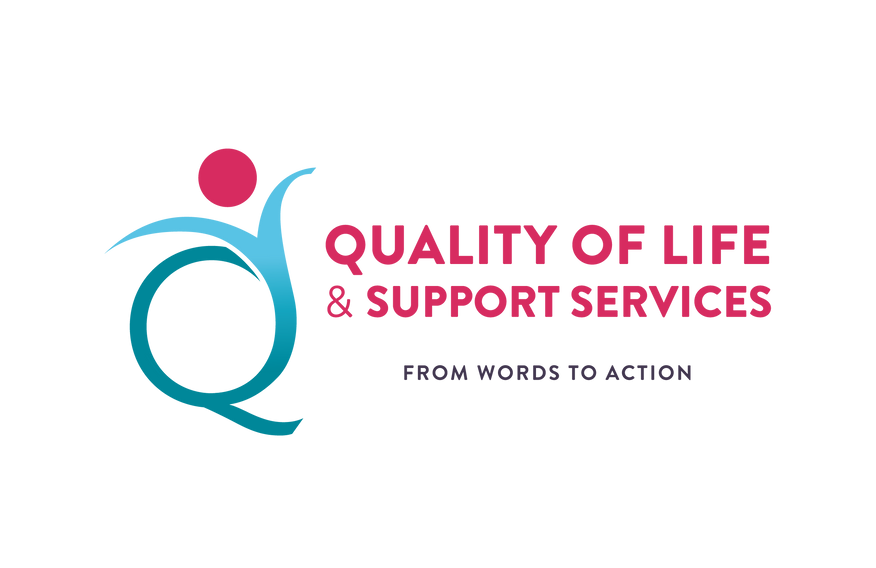 Family centered model – providers/practitioner
Provider teams working together with families to meet family needs
Providers across all disciplines collaborate with families to provide resources that best match what the family needs.
For example, providers
Have the skills to work in transdisciplinary teams.
Include and consider families as equal team members.
Are comfortable with “role” release and can function using a variety of consulting techniques.
Focus on and communicate the positive as often as possible avoiding divisiveness and a “blaming” attitude
Use “we”, “us”, and “our” words versus “you” “I”, “yours” and “mine” words
Sharing perception using family-friendly language
Self Awareness and reflections -accept the other person and their perspectives and difference
not  making  assumptions about what parents ‘need to know’.
Listening  to parents carefully when they ask questions. 
Provide support without judging
.
#QualitySocialServices
[Speaker Notes: When sharing perceptions it is important to avoid the use of jargon and explain technical terms while avoiding patronizing language and tone
Talk with parents about their goals and the sort of information they’re looking for.
Acknowledging that parents can feel very anxious when they don’t know something, especially if it relates to their child’s health or wellbeing]
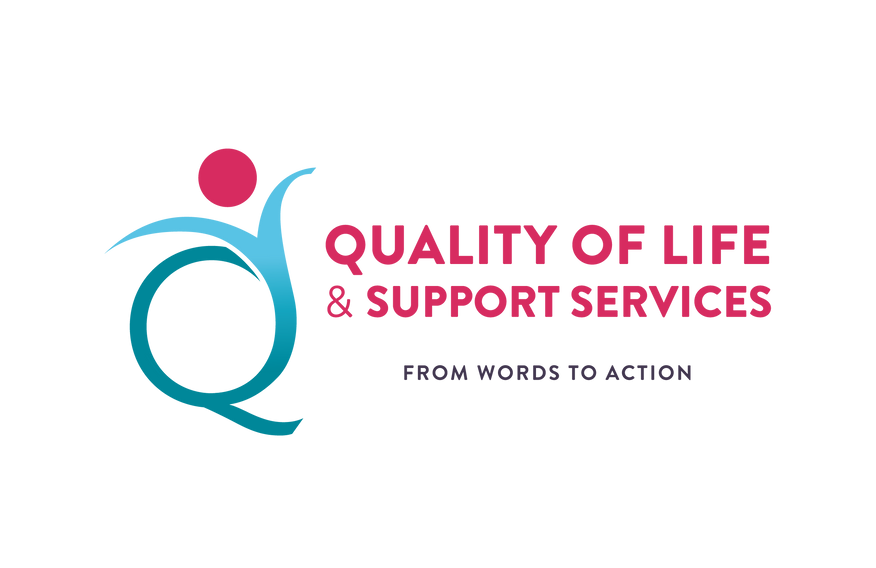 Family centered model –Routine based assesment
Determining the family’s true concerns, priorities and resources is essential in the development of family outcomes that are more positive and functional.
One alternative or option for doing so is through the use of “Routines-Based Interview” (RBI).
Routines-based assessment is an assessment process that is unlike the discipline-specific, standardized assessment measures 
it enables teams to identify functional, individualized goals for a child’s intervention plan. 
Through routines-based interviews done with the child’s regular caregivers, the child’s level of independence and participation in daily routines can be assessed and the need for intervention determined.  
Families and professionals decide which of the following are needed to make a particular routine successful:
changing the behavior of the child
changing the environment
changing the expectations for the child
#QualitySocialServices
[Speaker Notes: Children learn and develop best through everyday play and interactions with parents, carers and families. When you help families build skills, knowledge and confidence for these interactions, you also help to create the best environment for children’s health, development and wellbeing.]
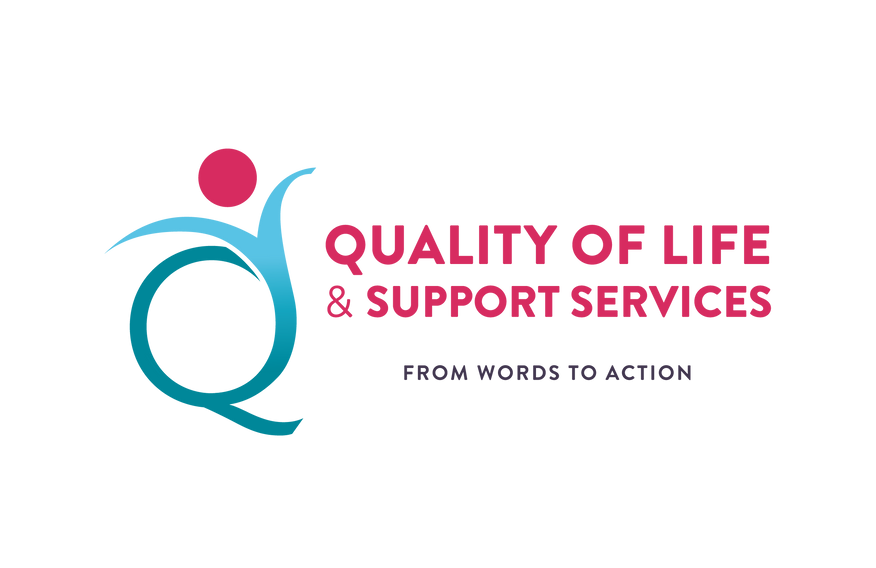 Family centered model – RBI
McWilliam (2001) identifies the following 5 key steps in a “Routines-Based Interview”

Prepare the family to report on routines

Family reports on their routines 

Interviewer reviews concern and strength areas

Family selects outcomes

Family puts outcomes into priority order

IFSP
#QualitySocialServices
[Speaker Notes: The use of Routines Based Interview enhances the providers ability to determine the family’s true concerns, priorities and resources and then write outcomes that reflect the families routines and what’s needed for the child to be able to participate, learn from, and enjoy these daily routines.]
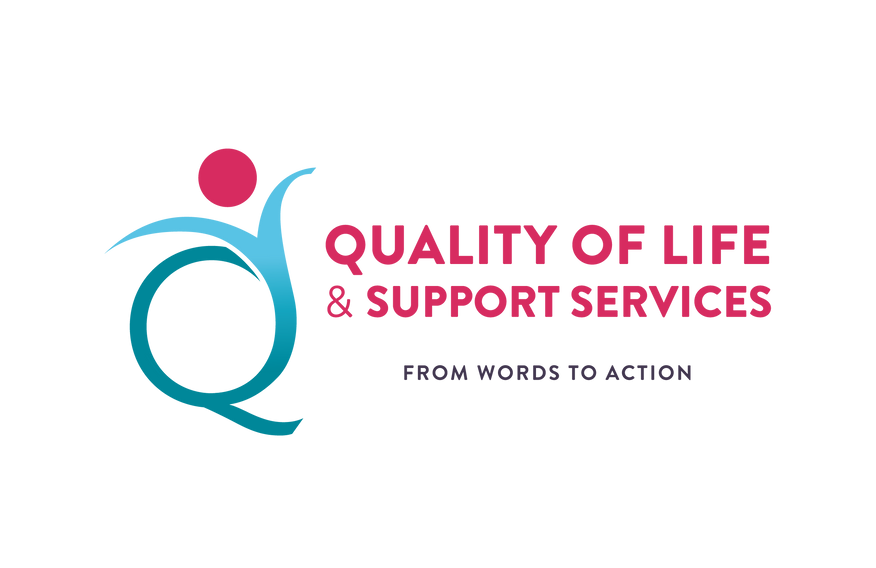 Family centered model – best practice
Children learn and develop best through everyday play and interactions with parents, carers and families. 

When you help families build skills, knowledge and confidence for these interactions, you also help to create the best environment for children’s health, development and wellbeing.
#QualitySocialServices
[Speaker Notes: Children learn and develop best through everyday play and interactions with parents, carers and families. When you help families build skills, knowledge and confidence for these interactions, you also help to create the best environment for children’s health, development and wellbeing.]
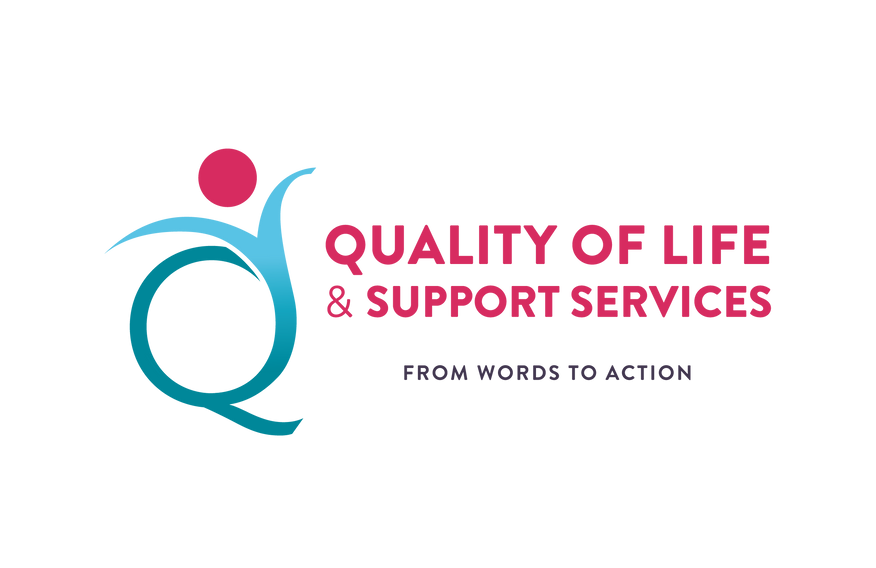 Thank you!
#QualitySocialServices